Sant’Andrea delle Fratte                 January 20, 1842
Alphonse ratisbonne and Mary


Compiled by Audrey Doetzel, NDS    January 2015
(With animation)




Reproduced with permission – April 2015
Alphonse   Ratisbonne
Sant’Andrea delle Fratte
                 January 20, 1842
                                                
                                                   and 


 
          MARY 
                   
(With animation)
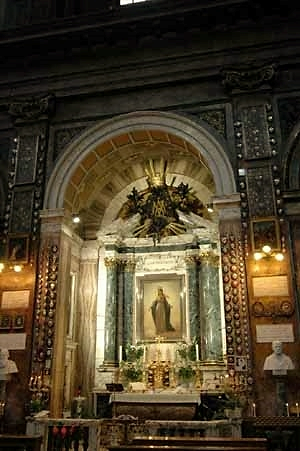 In 1842, while at Providence House, Theodore Ratisbonne was                                    profoundly influenced by an experience of his youngest brother                                       Alphonse. His embrace of Catholicism had temporarily alienated                                         Theodore from his family.  Alphonse, in mid-adolescence, was                                       particularly traumatized and angered by the action of this loved sibling.                                    He strongly opposed Theodore and ceased communicating with him.                                Later in life, Alphonse wrote:                               “Theodore continued his relationship with the rest of the family; as                                for me, I never wished to see him again.”            Alphonse was of a less serious nature than Theodore. Though he followed           literary, scientific and legal studies in Strasbourg and Paris ─ and had           been chosen to become head of the Ratisbonne bank ─ this spoiled           “child-king” of the family was playful, sensitive, and spontaneous.
Showered with wealth by his uncle,  he later said of himself: “The only thing I liked was pleasure; I believed that we were in this world to enjoy ourselves.  All I thought of was a good  time and enjoyment and I threw myself passionately into this kind of life.”  

However, as Theodore had done before him, Alphonse became zealously committed to the society for the encouragement of work among young Jews, the aim of which was to help the cause of its oppressed people and to obtain for them perfect equality of rights as well as a more complete fusion with the rest of society.
“Emancipation changed their legal status, but their economic role and social and religious practices …proved resistant to political decrees  originating in Paris…The Jews were limited to a narrow range of economic pursuits…Most Alsatian Jews therefore supported themselves through peddling and dealing in secondhand clothing and merchandise. …
…most peasants had little 
direct contact with 
the market.”

                         pp 11-12
                                                    The Emancipation
                                       of the Jews of Alsace:
                                    Acculturation and Tradition
                                       in the Nineteenth Century
                                                      Paula E. Heyman 
                                                                           1991
Later in life Alphonse stated:    “I worked hard to improve the lot of my poor co-religionists, although I had no religion.”  He lived, he said, “without any religion, 
even without belief in God, but  according to the inspirations of natural morality, especially the ideals of charity and compassion which I experienced in my heart.” 
In early 1842, while engaged and waiting for his wedding, he embarked on travel to Naples, Malta, and the Near East. On January 1, while in Naples, he wrote:    
    “I asked God for some inspiration to guide me in my plans for the 
     improvement of the lot of the Jews,   a thought which continually 
     haunted me.”  Whether due to distraction, his spontaneous nature, 
     or some other mysterious influence, he took a coach to Rome 
     instead of to Palermo as he had planned.
He arrived in Rome on January 5, the eve of Epiphany.  Here, while seeking out the ancient and modern ruins and visiting the churches of Rome, he made the acquaintance of Theodore’s friend, Baron Theodore de Bussierre, who was a recent  convert from Protestantism.

     Almost immediately upon his arrival in Rome, Alphonse 
     encountered overt efforts to convert him to Catholicism.
     Baron de Bussierre, strongly motivated by his own recent
     conversion, was particularly aggressive in this regard. 
     Prayers from others were also solicited to this end.
This was consistent with the climate of spiritual 
renewal at the time.  It was a climate within which 
reaction to eighteenth-century rationalism and 
the revolutionary era spawned numerous and 
well-publicized conversions.  
     Fervently Christian, people longed for the 
     absolute, a longing increased by the void in 
     a society from which God had been banished.  

     Among Catholics, profoundly persuaded that ‘outside the
     Church there is no salvation,’ there was a narrow, absolutist
     attitude which stressed the negative aspects of other religions.
     Judaism was most misunderstood and its continued validity
     denied by many.
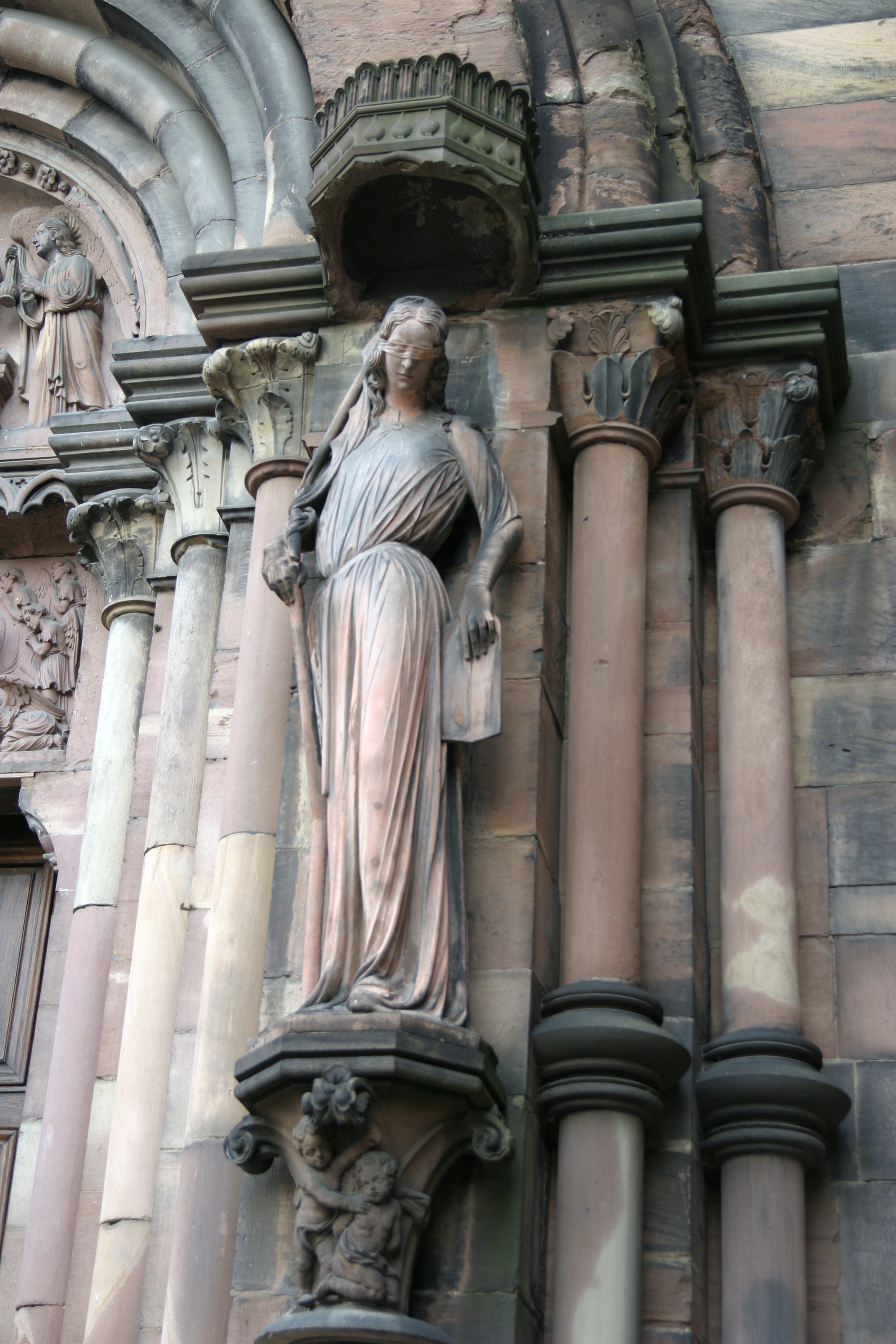 Though Alphonse later wrote: “God allowed my whole life until the moment of my conversion to be one long series of anti-Christian acts,” one encounters in Origins of Sion  few indications of this negative attitude prior to his arrival in Rome. Other than his understandable anger and sense of betrayal at the time of his brother’s conversion, hostility and negativity do not appear in keeping with his carefree manner and the charity and compassion he espoused. 

In Rome, however, though always polite, his observations and 
responses become increasingly negative and vehement. This 
would appear to be in reaction to the intense and aggressive 
conversionist efforts, particularly by Baron de Bussierre, 
about which he remarks:  
  “I said to myself that if anything could drive a man away 
   from religion, it would be the very persistence with 
   which people were trying to convert him.”
Upon seeing the misery of the ghetto in Rome, he wrote: “[I]s this the charity which Rome preaches so loudly? I shuddered with horror, and Upon seeing the misery of the ghetto in Rome, he said: “Is this the charity which Rome preaches so loudly?  I shuddered with horror, and I wondered whether if, for having killed a man eighteen centuries ago, an entire people deserved such treatment and such innumerable restrictions.”       He further noted that the sight of      this misery “has re-awakened my      hatred of Catholics and      Catholicism; I prefer to be      among the persecuted rather      than the persecutors.”
He conveys a state of increasing agitation with his words:
“I maintained a mocking attitude, sometimes adding blasphemies against Christianity; my words matched the dispositions of my soul.”  
The following day de Bussierre took Alphonse to the Jesuit church of The Gésu.  Alphonse showed his dislike for the Order by a gesture of contempt.  In response to de Bussierre’s persistence, he became visibly upset.  However, when Father Rozaven made an appointment for him for that same evening, Alphonse kept the appointment. 
     Father  de Villefort later testified that, out of respect for the Jesuits, 
     Alphonse did not express any opposition to his and Father 
     Rozaven’s arguments, even when Rozaven informed him that 
     the Jewish religion no longer existed and that he ought to pray to 
     God for light. Rozaven informed him that the Christian religion 
     was quite simply the faithful fulfillment of the Old Testament 
     promises and then urged him to read the New Testament.
The  following days de Villefort and Rozavan had further conversations with him and Alphonse seemed disposed to listen.                  The morning of January 20 Alphonse came to                  the Gésu to see de Villefort, saying that he                  was restless and had been unable to sleep.                         De Villefort took him to the chapel of St. Ignatius                         and asked him to kneel down before the altar.                       However, he turned   his back with an expression                        of unutterable repulsion.  After this he was                        with Father Rozaven until noon.
The 
    Jesuit Church 
                     – The Gésu
Chapel
         of St. Ignatius
Sant’ Andrea 
    delle Fratte
Later that day Baron de Bussierre met Alphonse on the street andasked him to accompany him to the church of Sant’Andrea delleFratte where the Baron left him to make funeral arrangements for a friend.                                      Alphonse later recounts:  “As I walked about the church I  was overcome by sudden agitation    and I saw that I was enveloped in a kind of  veil; the church seemed to me to                                 have become dark except for a single chapel where all the                                           light seemed to be concentrated. Raising my eyes                                           to this chapel radiant with light, I saw standing                                           on the altar, tall, vibrant, majestic,  full of                                           beauty and mercy, the Blessed Virgin Mary                                           as she is represented on the Miraculous                                           Medal of the Immaculate Conception.”
Upon his return to the church de Bussierre 
found Alphonse on his knees, overcome with tears. 
To the Baron’s question:  
“What did you see?” 
Alphonse responded: 
“I cannot tell you. Take me to a confessor 
and I shall tell him on my knees if he will permit it.” 

Alphonse later relates: 
“He took me to the Gésu to Father de Villefort
to whom I described the event.”
After his experience at Sant’ Andrea delle Fratte         Alphonse said that he saw Mary as she is         represented on the miraculous medal.          However when he later spoke of the ‘event’ he         rarely recalled his experience in this way.                     “’I have in my memory as clear a representation of the                miraculous apparition as it was the first instance I saw it. …                 …  She gets more beautiful all the time …  and to think                 that I need only to close my eyes and I can see her.”                However, he attached little importance to this ability.”                                                            Origins of Sion,  The event of January 20, 1842,  p. 56, No. 5.
He recalled instead, a profound experience of 
             L I G H T

                                            HANDS

                                                    SILENCE
                               COMPASSION
                                
                            TRANSFORMATION
January 20th is a light                                                    and in this light is another.                                                        Mary   —   Sion   — JErusalem                                                                                                                               Mary Alphonse, 1876The rest of the time I could raise my eyes onlyas far as her hands from which were streamingrays of light (symbolic of the graces andinspirations which she delights in showering on Sion and through Sion on other souls).                  Origins of Sion, January 20, 1842
light
After this first glance I was so confused and  overwhelmed … that the rest of the time I could raise my eyes only as far as her hands … from which were streaming rays of light ….
HANDS
Silence
She did not speak,
but
I understood all.
What can be said of January 20th?                                                      The event is a call to contemplation;                                                                  we must be silent,                                                                           recollected                                                                                  and                                                                                adore.                        From Rome to Jerusalem
Compassion“He told us that he could meet Mary’s eyes only once, but in that single look he had not only understood everything but had fathomed the horror of sin, especially original sin in which he was steeped, besides the multitude of his other sins. He had also seen in this glance an expression of divine  compassion as well as the assurance of Mary’s special and            unceasing protection to the end of his days.”            Origins of Sion: The Event of January 20,  P. 57, No. 12
I have never ceased to see Mary’s intervention                     as  THE HAND OF GOD  himself,                             not a chastising hand,                              but a merciful hand.                                                                                                                                                                         This is what kept me confident                                                                    even in the darkest days.
Transformation
“I experienced such a total change 
     that I thought I was another me.”
“Far from converting for human reasons, such considerations
 were opposed to my conversion… . 
As for human means, in view of my dispositions at that time, 
they would have been absolutely powerless 
to transform my spirit and my heart 
in three minutes!”
“’It is possible that his communications with Mr. Theodore de Bussierre, with Father Rozaven and me had helped to give rise to some inner struggles … But to produce in him spontaneously faith in the Blessed Sacrament, the knowledge of the necessity of the sacrament of penance … all this could only be the direct work of the God who creates in man, at His own pleasure, a  NEW HEART’  (Fr. De Villefort).
      These words go to the heart of the matter; in a flash of
     enlightenment, God created in him a  NEW HEART 
    capable of welcoming freely the gift that is offered him: 
     this is the gift of faith, a ‘miraculous faith’ powerful
     enough to move mountains.”                                  Origins of Sion: The Event of January 20, 1842
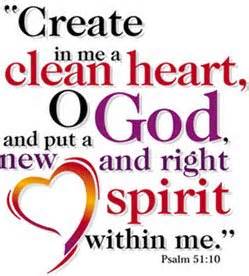 “Alphonse’s face was radiant, 
I would almost say transfigured.”
  Theodore de Bussierre to Father TheodoreJanuary 22, 1842
He told us that he could meet Mary's eyes only once, but in that single look he had not only understood everything but had fathomed the horror of sin, especially original sin in which he was steeped, besides the multitude of his other sins. 
He had also seen in this glance an expression of divine compassion as 
well as the assurance of Mary's special and unceasing protection 
to the end of his days. 
Talk given by Alphonse to the Sisters in Jerusalem, January 20, 1884, 
a short time before his death and only days after the death of Theodore
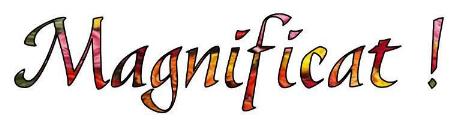 I went to providence to say Mass…and I told them in simple words the story of the miraculous conversion ... the congregation rose in stunned silence, then with one voice, all the orphans broke into the  Magnificat. ... [at the church of Notre Dame des Victoires] the effect of the story was the same. It was as if an electric current …had set up vibrations in the hearts of this vast congregation; and there, as at providence, they intoned the  Magnificat.   Theodore Ratisbonne,     Memoirs, pg. 86Some emotions are so strong that they cannot be expressed or analyzed. They are buried in the depths of the soul; the heavenly father who sees these depths reads our sentiments long before the lips utter them. ... We remember what happened in Rome on such a day. At that point we must let our gratitude overflow and exclaim with the blessed virgin:  ‘Magnificat!’     Theodore Ratisbonne,  Jan. 20, 1854    Origins, Bk. 4, p. 76
Magnificat
Elizabeth A. Johnson, Dangerous Memories, pp. 100-108 

“The Magnificat is the great New Testament song of liberation — personal and social, moral and economic — a revolutionary document of intense conflict and victory. It praises God’s actions on behalf of the speaker, which are paradigmatic of all of God's actions on behalf of marginal and exploited people. Evoking the powerful memory of God’s  deliverance of enslaved Israel from Egypt, it praises God’s continuing 
actions throughout history to redeem the lowly, including the speaker herself 
and all marginal and exploited people. Rooted in Jewish tradition, 
Mary stands as the singer of the song of justice 
of the coming messianic age.”

.
“Swelling with new life by the power of the Spirit…Mary sings the Magnificat … As the longest passage put on the lips of any female speaker in the 
New Testament, this is the most any woman gets to say. … The song’s form and even whole phrases are explicitly modeled on the canticle of Hannah in the book of Samuel. … [Mary], the Galilean woman who proclaims this canticle stands in the long Jewish tradition of female singers from 
Miriam with her tambourine (Ex. 15:2-21) to Deborah (Judg. 5:1-31), 
Hannah (1 Sam. 2:1-10), and  Judith (Jdt. 16:1-17), 
who also sang dangerous songs of salvation. 
Their songs are psalms of  thanksgiving, 
victory songs of the oppressed.”
My soul magnifies the Lord, and my spirit rejoices in God my Savior,         for he has looked with favor on the lowliness of his handmaid,         for behold, henceforth all generations will call me blessed,         for the One who is mighty has done great things for me, and holy is his name.         And his mercy is from generation to generation on those who fear him.He has shown strength with his arm; he has scattered the proud in the imagination of their hearts;he has put down the mighty from their thrones, and exalted those of low degree; he has filled the hungry with good things,and the rich he has sent empty away.         He has helped his servant Israel, in remembrance of his mercy,         according to the promise he made to our ancestors,         to Abraham and to his posterity forever.
January 20, 1942
One Hundred Years Later
January 20, 1942              The Wansee Conference Consider the dramatic coincidence of Hitler’s edict        for the extermination of the Jewish people                      on this date —                the 100th anniversary of                        Alphonse’s                transforming experience               at Sant’Andrea delle Fratte
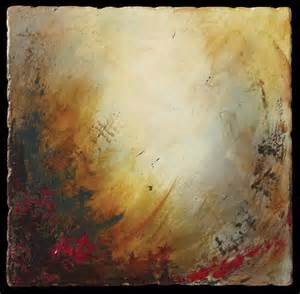 Is there, 
in this ‘coincidence’, 
perhaps 
a message from mary 
for sion today?
Constituiton  12, 15                             Congregation  of  Our  Lady  of  Sion                          We live in a world                                               where hope and fear are mingled,                                                      where faith and doubt are intertwined,                                              where violence and oppression grow                                                      along with the thirst for peace and liberation.                                                                                     We live in a world                                  near to and yet far from                                                                     the Kingdom of God.
The events of our world                                     and of our lives urge us                                           to hear the cry of the poor and                                                     to respond anew                                                             to the call of God to do justice. The history of the Jewish people        makes us particularly sensitive               to the rights of minorities, of the poor, and                        of all who are marginalized in our society.                             These situations provoke our reflection                                     and our prayer;                             they demand concrete commitments.
Sion’s  call           to  be  transformed                                                                                                                            and  to                                                                                                           help  transform